Local Programs and Associations
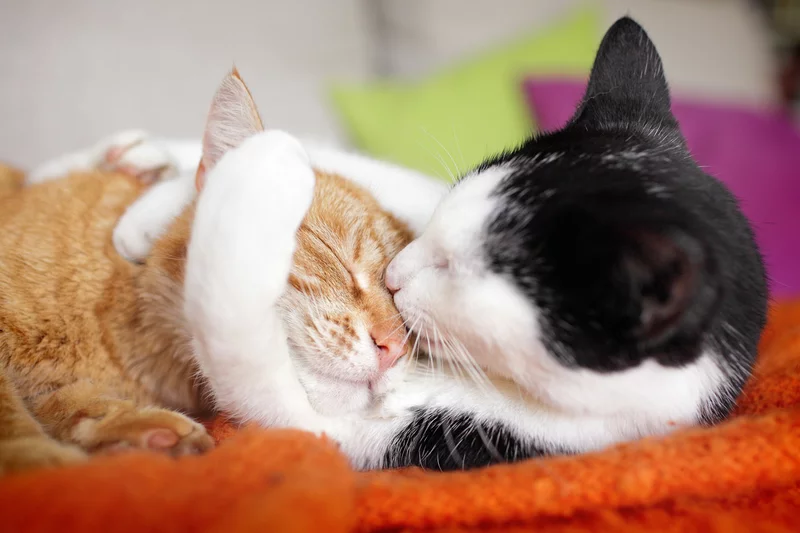 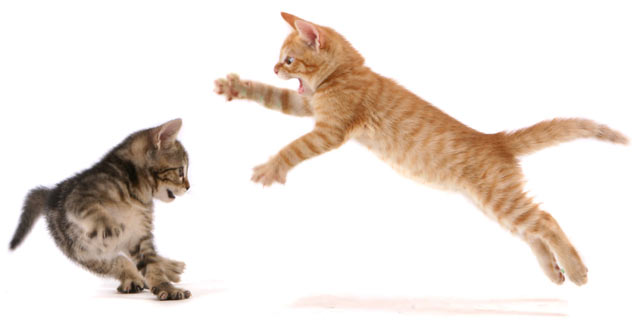 Why do this?
Implementation of CBC, MRT, and other mandates from UW-System
Better define roles and responsibilities of all parties; determine accountability.
Adjust alignment to current needs and issues
Develop necessary MOUs and update existing bylaws
Improve the functioning of both MGP and WIMGA; strengthen partnership
Better support the educators and volunteers at the local level for an improved program experience
Recent History
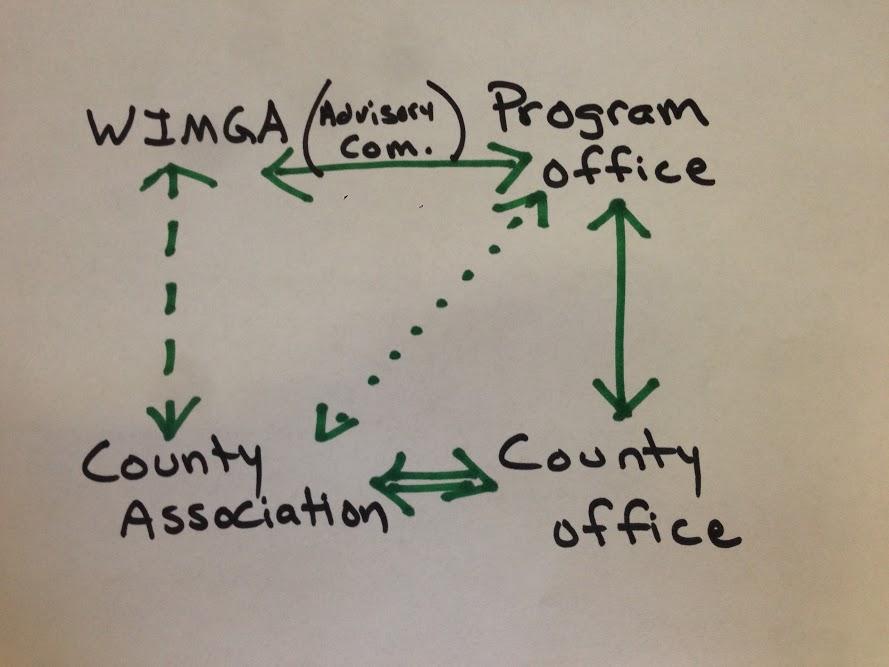 June 2014
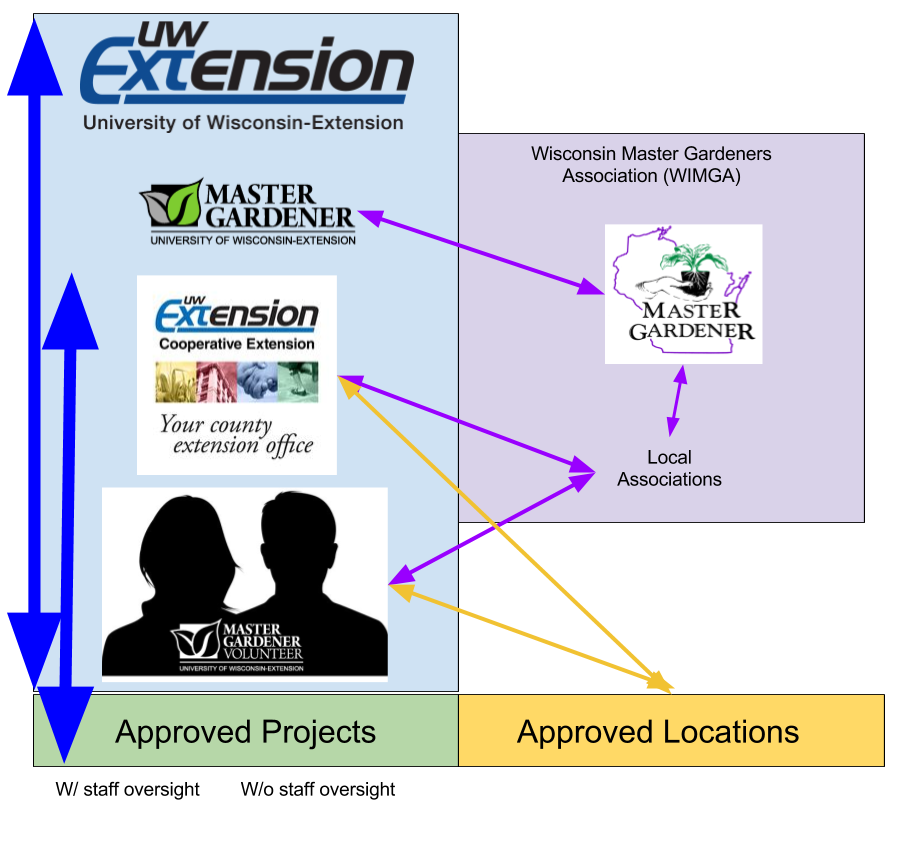 March 2015 
(first version created, evolved)
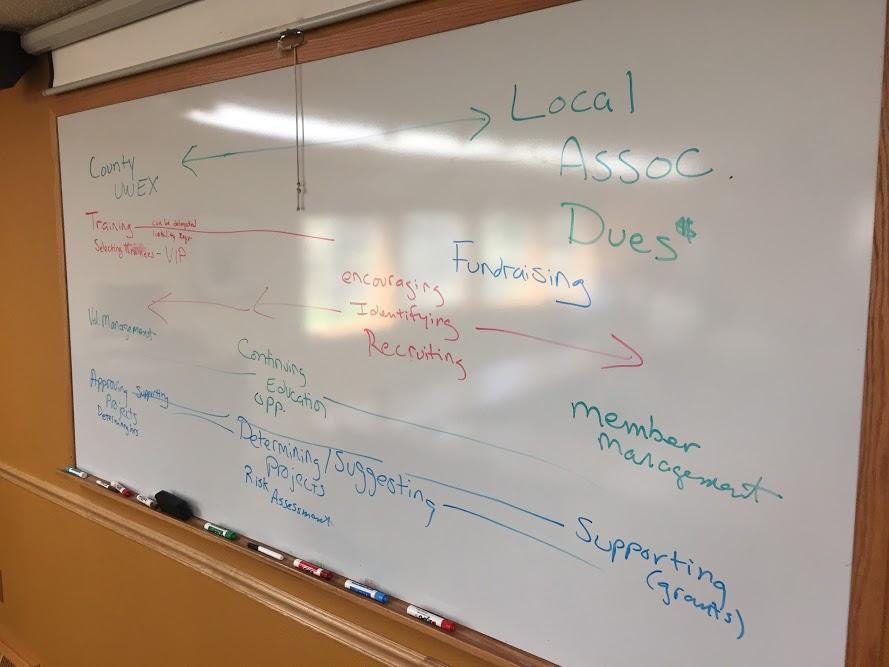 May 2017
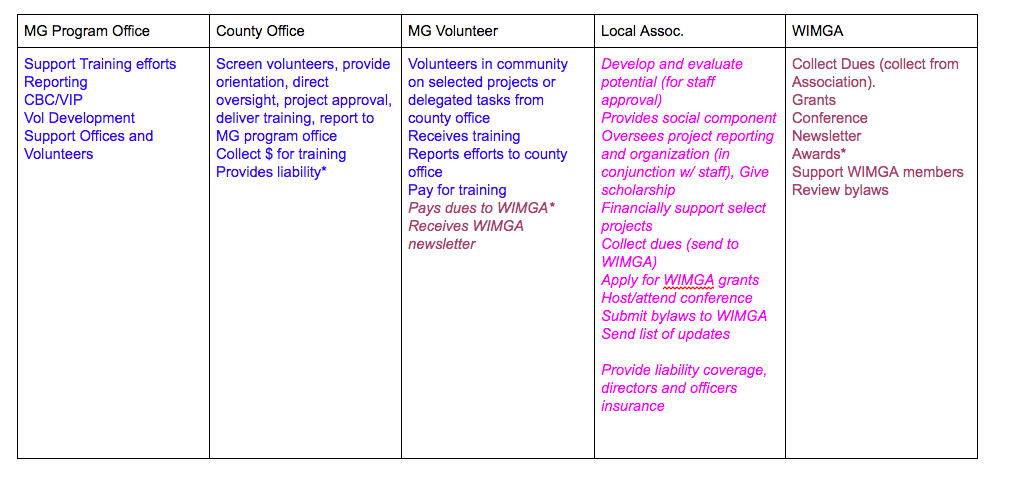 November 2017
Today’s Activity
Extension
Extension
WIMGA
Extension
WIMGA
Let’s do it!
Next Steps:
Engage local groups in this conversation
Prepare for UW-Madison
MOUs
Define Volunteers
????
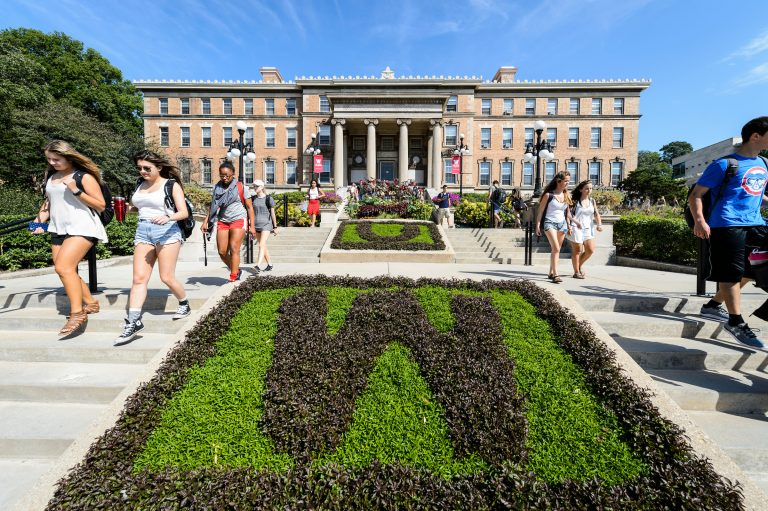